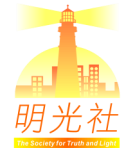 婚姻 ‧家庭
關注生命倫理　正視社會歪風
1997年5月成立
三大關注範疇：
傳媒
社會倫理
性文化
「...在這彎曲悖謬的世代，作　神無瑕疵的兒女。你們顯在這世代中，好像明光照耀，將生命的道表明出來...」               腓立比書二：15-16
2
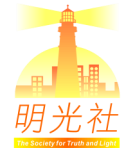 全線大調查！
「步走訪問」
結婚是愛及負責任的表現
結婚是一種不必要的束縛

我仍相信婚姻是可以一生一世的
一生一世的婚姻觀念是戇居老土

同居是一個好選擇
我不接受婚前同居
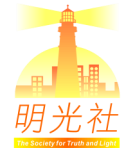 公投時間！
大眾的意向是…？
這又反映了甚麼？
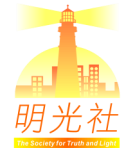 未來報告“Mission Future”
想一想
你現在去到100年後…
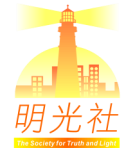 100年後的世界：
政府宣布婚姻已成為歷史！
男女只有戀愛或同居，不會結婚。同居雙方的關係純屬自願性質，不需有終身承諾，也沒有法律的約束或保障。
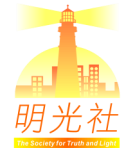 任務目標：觀察那個世界下列的情況，並作出報告！
(1 – 10, 10 最理想)
經濟支持度(財政上互相扶持及共同作出長遠規劃的意願)
生活健康狀況(日常互相照顧)  
子女的身心發展
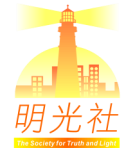 任務目標：觀察那個世界下列的情況，並作出報告！
對伴侶的忠誠度(容易發展另一段新戀情嗎？) 1 – 10, 10 最忠誠
面對危難時(經濟：破產、欠債，身體：殘廢、患上絕症) ，雙方關係的持續性 
   1 – 10, 10 最能夠持續
人口老化的情況(出生率會下降抑或上升？)
   1 – 10, 10  最嚴重
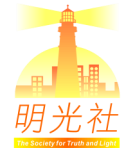 結婚 vs 同居
結婚 = 人生束縛，老土、戇居？
同居 = 好處多多，是新時代型人的表現？
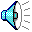 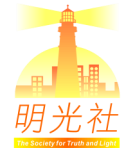 消費文化
甚麼都要先試過，稍不對勁便分手
錯誤的戀愛文化
隨隨便便拍拖，發生婚前性行為
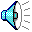 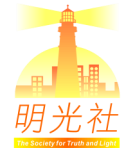 同居
同居 = 保障？預備結婚？
可能是預備分手和離婚！
美國學者Browder：多數同居的雙方  不會結婚。只有26%女性，19%男性
即使結婚  離婚率高80%
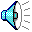 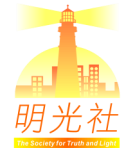 結婚的核心元素：「委身」
決定以對方為終身伴侶
不再選擇
同居
沒有委身
對方一有問題  隨時分手，重新選擇，沒義務去為對方付出
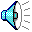 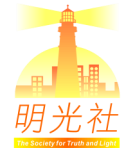 婚姻
終身承諾，是帶著意志的決定，不輕言放棄
作個比喻：
委身的父母：這是我的骨肉，無論如何也會愛你，養育你！
嘗試性質：智商、外貌、孝順程度…完全合心意，才決定愛你，養育你…
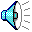 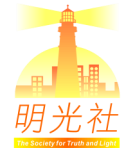 期望有別…
男：「性」往往是同居的原因
女：強調「承諾」，保持長期關係
          的方法
部分同居者結婚  懷孕
更覺受束縛，影響婚姻質素
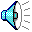 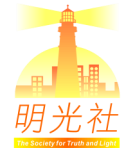 結婚
社會：成熟的夫婦為生育和經
             濟有長遠計劃，穩定社會
個人：良好的婚姻，可整頓生命
男性  增加責任感，以家庭為人
               生目標。
女性 減少不安和孤單，變得成熟
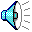 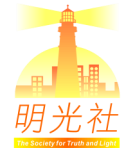 家庭放大鏡
你是如何成長的？
家庭怎樣塑造你？
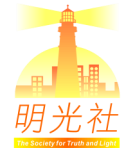 家庭
反思
  成長過程！
個人成長的根本
習慣、性格、價值觀、待人處事的態度
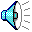 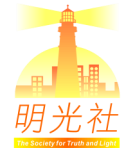 家人  像一起跳舞，互相影響
當關係和諧  演繹美妙的動作，充滿生命力

但若發生問題 舞步不再協調，生出問題
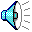 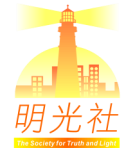 從父母身上…
認識男女相處的正確關係
 父母關係良好，愛惜子女 子女得到自信、自尊
 若關係不和  有負面影響
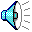 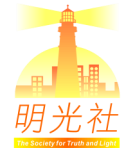 2003年大衛城文化中心調查近千名中學生：
父母關係不和、婚外情子女有婚前性行為的比率高
覺得家庭沒有溫暖，追求剎那的性關係，以彌補心靈
父母未能作好榜樣  子女輕率地展開性行為
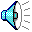 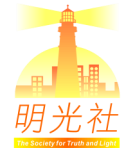 婚姻的美好價值
作個成熟的人
同居可能帶來的傷害
重看自己的家庭，反思對自己正面及負面的影響
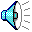 http://www.truth-light.org.hk
版權屬明光社所有  All rights reserved
[Speaker Notes: 明光社]
注意：基於版權關係，此教材只作非牟利教育用途！
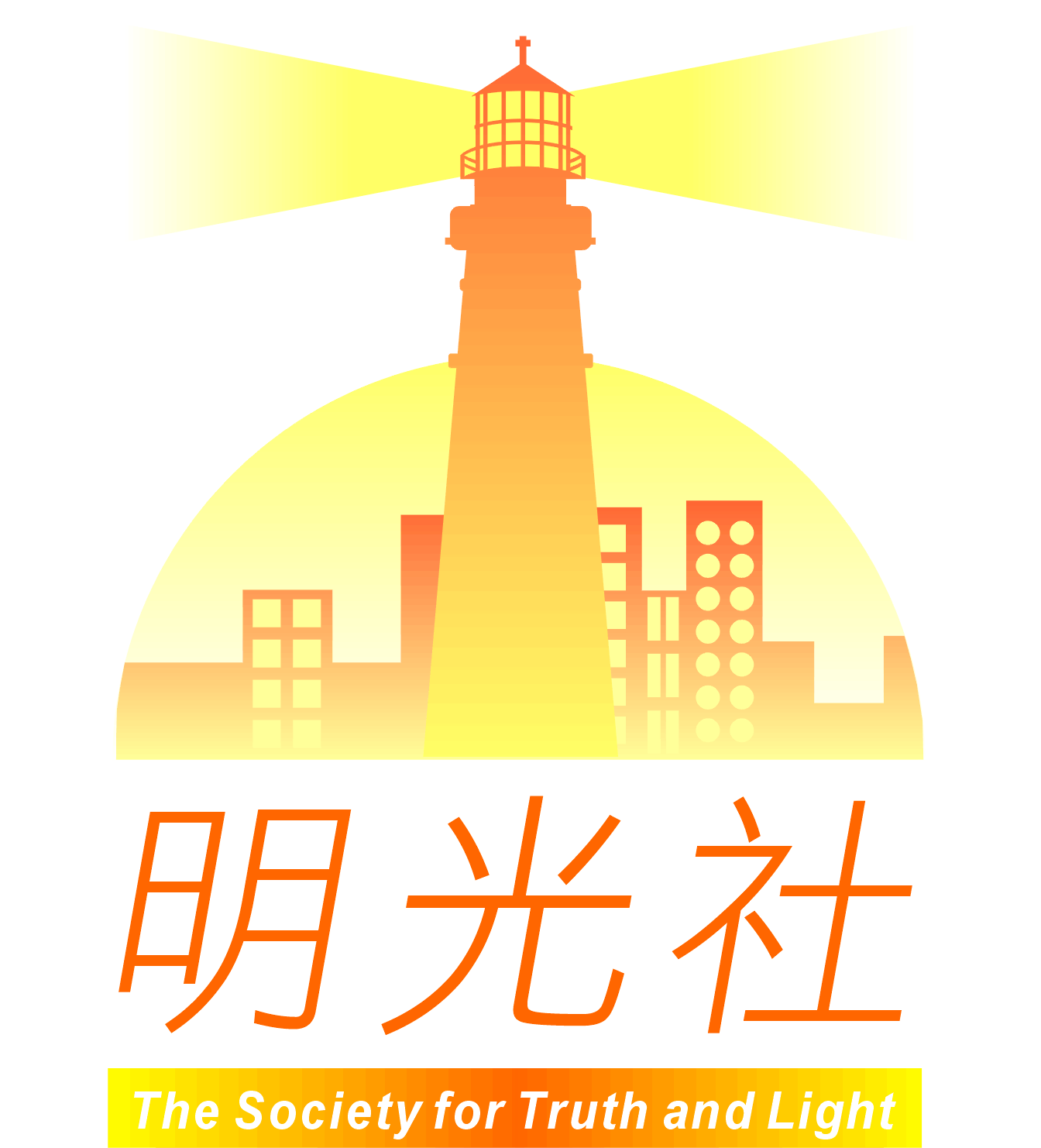 明光社網站
http://www.truth-light.org.hk



明光社FB專頁
http://www.facebook.com/Soc.of.TruthLight
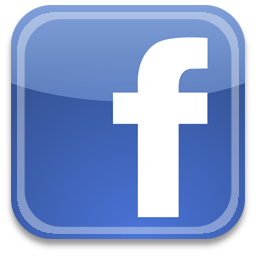 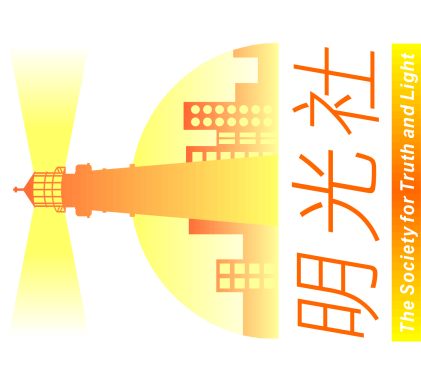